Popular vs scholarly sources of information
Blog post from a lay person
Blog post from a subject expert
An article in a peer reviewed journal
Conference proceedings
Newspaper article
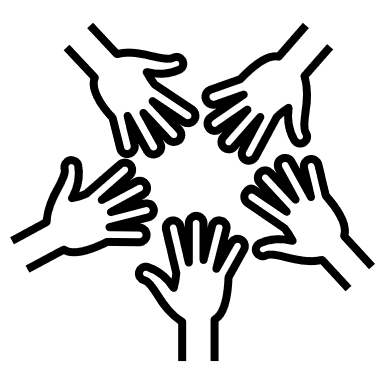 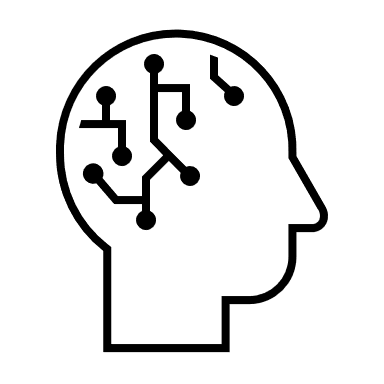 Popular
Academic book
Government website
Scholarly
Social media posts from a company or organisation
Blog post from a news paper columnist